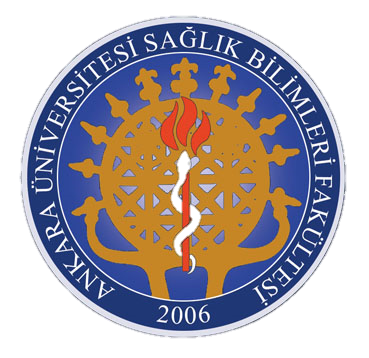 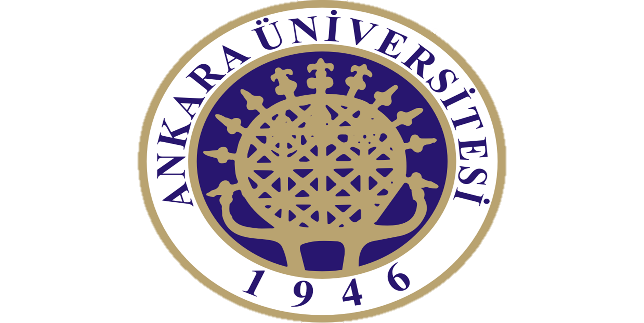 ZİHİNSEL ENGELLİ ÇOCUKLAR
Sağlık Bilimleri Fakültesi 
Çocuk Gelişimi Bölümü
ZİHİNSEL ENGELLİ ÇOCUKLARIN EĞİTİMLERİ
Uzun yıllar boyunca özel eğitime muhtaç olma durumunun bireyden kaynaklandığına inanılarak,engelli çocuklar hasta gibi görülmüştür.Bu nedenle,özel eğitime muhtaç çocuklar akranlarından ayrılarak kendilerine özgü yatılı eğitim kurumlarında eğitilmişlerdir.
Zihinsel engelli çocuklar için eğitim ortamları arasında normal okul düzenlemeleri içinde özel araç ve gereçlerle özel eğitim hizmeti,özel eğitim danışmanlığı,gezici öğretmenlik,kaynak oda,yarım günlük özel sınıflar,normal okulda özel sınıf,özel ve normal okul düzenlemeleri bulunmaktadır.
Ayrıca yatılı okullar,hastanede eğitim ve eve dayalı eğitim düzenlemeleri,de zihinsel engelli çocukların yararlanabilecekleri eğitim ortamlarıdır.
Zihinsel engellilere yönelik eğitim hizmetler,eğitilebilir ve öğretilebilir düzeydeki zihinsel engelli çocukların yeterlilikleri dikkate alınarak planlanmakta ve yürütülmektedir.
Eğitilebilir zihinsel engelli çocuklar, okul öncesi ve ilköğretimde kaynaştırma eğitimine dahil edilmektedir.
İlköğretim programını tamamlayan zihinsel eğitilebilir zihinsel engelli çocuklar, meslek okullarına yönlendirilmektedirler.
Meslek okulları, sekiz yıllık zorunlu eğitimlerini tamamlayan eğitilebilir düzeydeki zihinsel engellilere hizmet veren ve beceri kazandırmaya yönelik olan okullardır.
Öğretilebilir zihinsel engelli çocuklar ise özel eğitim sınıflarında veya özel eğitim okullarında özel eğitime tabi tutulmaktadır.
Öğretilebilir düzeyde olan altı-on dört yaş grubundaki çocuklara eğitim uygulama okullarında verilemektedir.
Bu okullardaki programlar çocuklara bağımsız yaşam becerileri kazandırmayı amaçlamaktadır.
Özel eğitim veren okul ve  sınıflarda uygulanan eğitim programları, eğitime yön verecek amaçları,amaçların gerçekleşmesinde uygulanacak içeriği,içeriğin öğretilmesinde uygulanacak eğitim öğretim süreçlerini,öğretim sürecinde kullanılacak araç ve gereçleri içermektedir.
Ayrıca  bu eğitim programları amaçları destekleyen ders dışı etkinlikleri, amaçların ne derece gerçekleştirildiğini anlamak için yapılan değerlendirme sürecini içeren bir eğitim aracı olarak tanımlanmaktadır.
Kaynakça